Tievelhovartti (28.02.2023)
Ilkka Aaltonen
28.02.2023
Tievelho ajankohtaiset
Tievelho-vartit jatkuvat kerran kahdessa viikossa.
Seuraava Tievelho-vartti on 14.03.2023.

Tietojen ylläpitoon liittyvä info/koulutus tilaisuudet jatkuvat viikoittain perjantaisin operointipalvelun voimin.

Allianssi sopimus päättyy helmikuun lopussa ja uudet toimijat ottavat sen jälkeen palvelun ylläpidon ja kehittämisen täysimääräisesti haltuun. Allianssi tukee vielä tarvittaessa uusia toimijoita maaliskuun ajan.

Osaamisen siirto uusille toimijoille on loppu suoralla.

Velhoviesti on tarkoitus julkaista viikolla 9-10, joka sisältää yleisinfoa Velho –järjestelmästä sekä toiminnasta.
2
Tievelhon kehittämistehtävien edistäminen
Tieosoitemuutosten vastaanoton osalta viimeisiä testauksia menossa. Tavoite tuotantoon viennin osalta on arvioitu olevan viikolla 9-10 (eli alkuperäiseen suunnitelmaan myöhästyminen). 
Kaikki kohdeluokkien versiomuutokset saatu toteutettua.
Ei versioituvien kohdeluokkien päivitys rajapinta testattu ja todettu toimivaksi. Lähdetään mahdollisimman pian päivittämään ei verisoituvia kohdeluokkia.
Kiinteistörajat ja -tunnukset tuotu tausta-aineistoihin
Katu- ja yksityistieliittymäluvat uudelleen migroitu järjestelmään (kohteita noin 100 000 (ennen 500 000))  on poistettu kohteet, jotka on maastossa havaittuja.
Katu- ja yksityistieliittymissä uusi ominaisuus käyttötarkoitus ja sille migroitu arvot.
Kunta ja maakunta (tieosuushaku)
3
Käyttäjähallinta, käyttäjätuki ja palaute
Velho ohjeet: https://ohje.velho.vaylapilvi.fi/
Operointi: tiestotuki@vayla.fi 
Tievelhon osalta kaikki henkilöt, joilla on extranet tunnukset pääsevät käyttämään järjestelmää. Projektivelhon osalta Sami Mäkelällä on käyttäjähallinta
Palautetta voi antaa velhotuki@vayla.fi osoitteeseen tai suoraan käyttöliittymästä
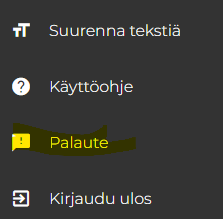 4